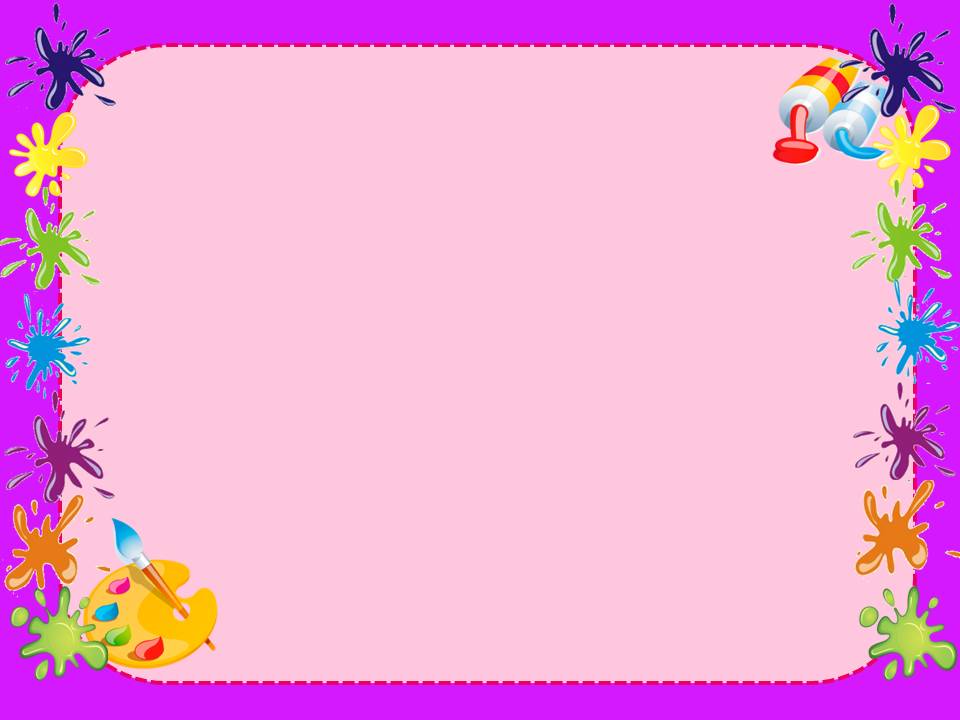 Муниципальное дошкольное образовательное учреждение«Центр развития ребёнка - детский сад «Дружба»
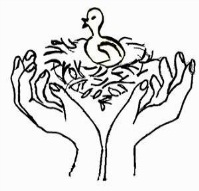 Арт технологии 
как средство укрепления здоровья дошкольника
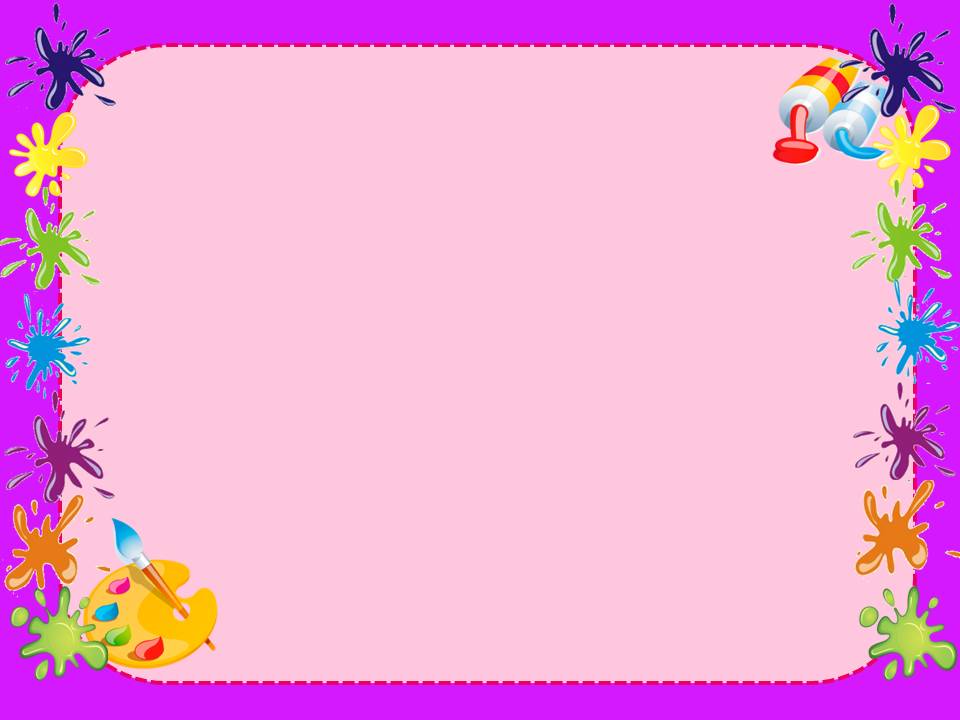 Арт технология – 
это обучение интеллектуальной деятельности средствами художественного творчества


Арт технология - понимается как забота об эмоциональном самочувствии и психологическом здоровье ребёнка, средствами художественной, творческой деятельности
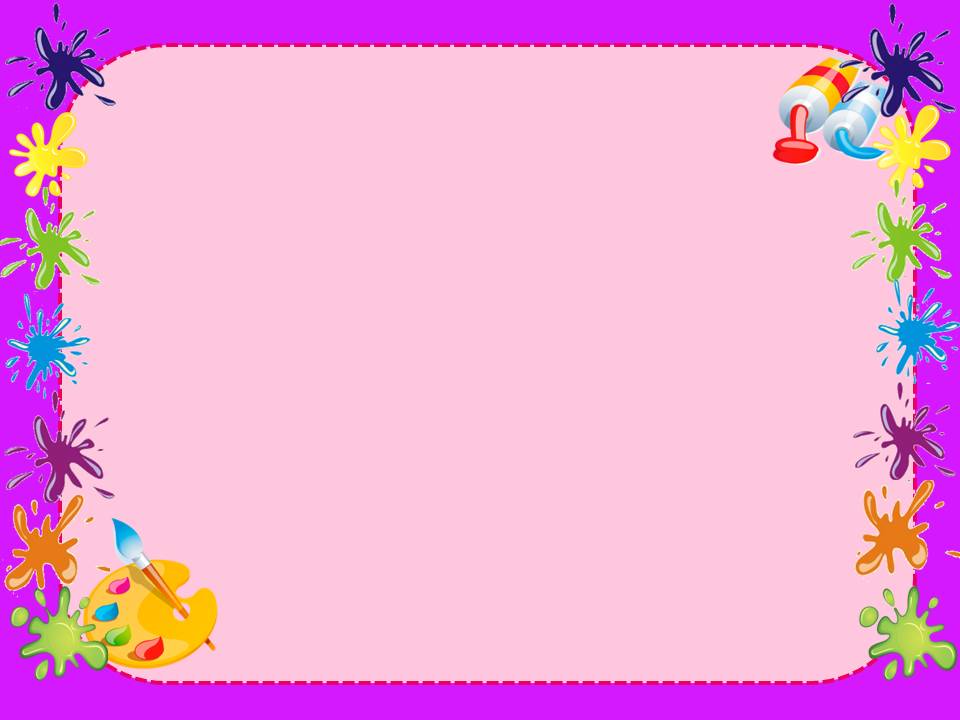 Искусство всегда несёт
в себе нечто, преодолевающее обыкновенное чувство
Л.С.Выготский
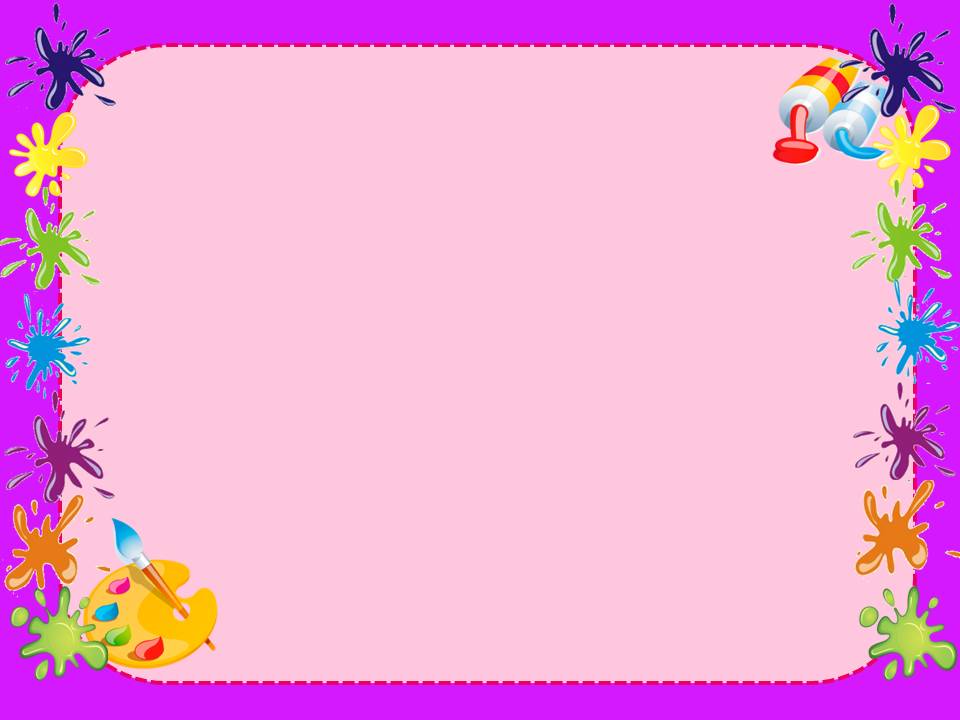 «Рисование на пене для бритья»
«Мраморирование»

Мастер класс 

             Выполнила: 
Хробостова О.М.,
воспитатель 1 категории:
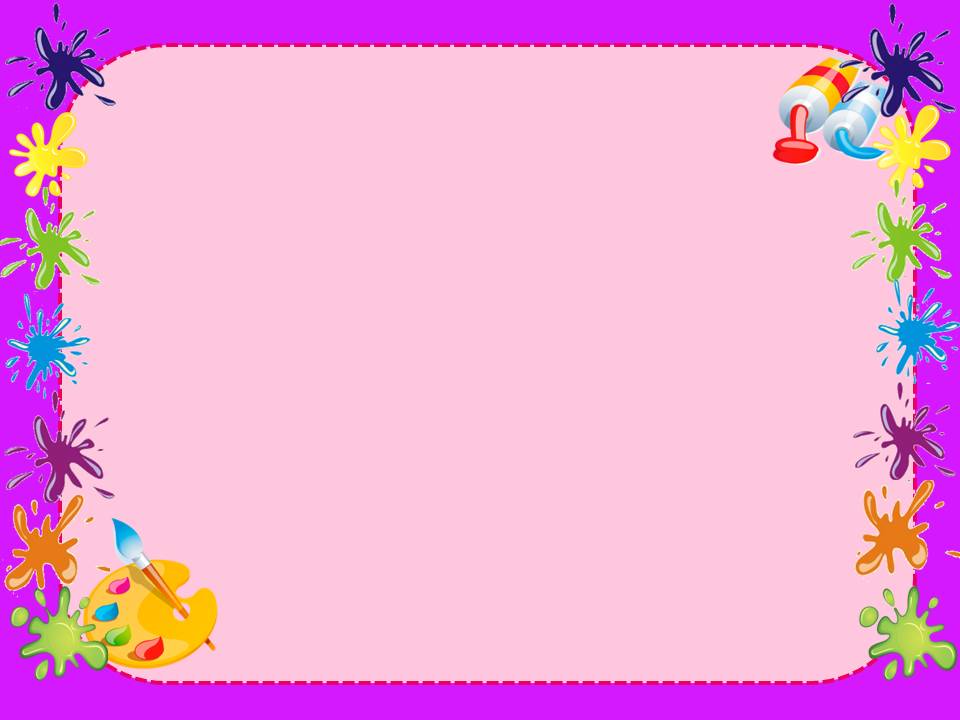 Цель: Донести до педагогов возможности арт технологии ,  как средства укрепления здоровья детей

Задачи:  
1. Познакомить педагогов с  техникой  - рисование  на пене для бритья;
2. Создать условия для плодотворной творческой деятельности участников мастер –класса
3. Обратная связь
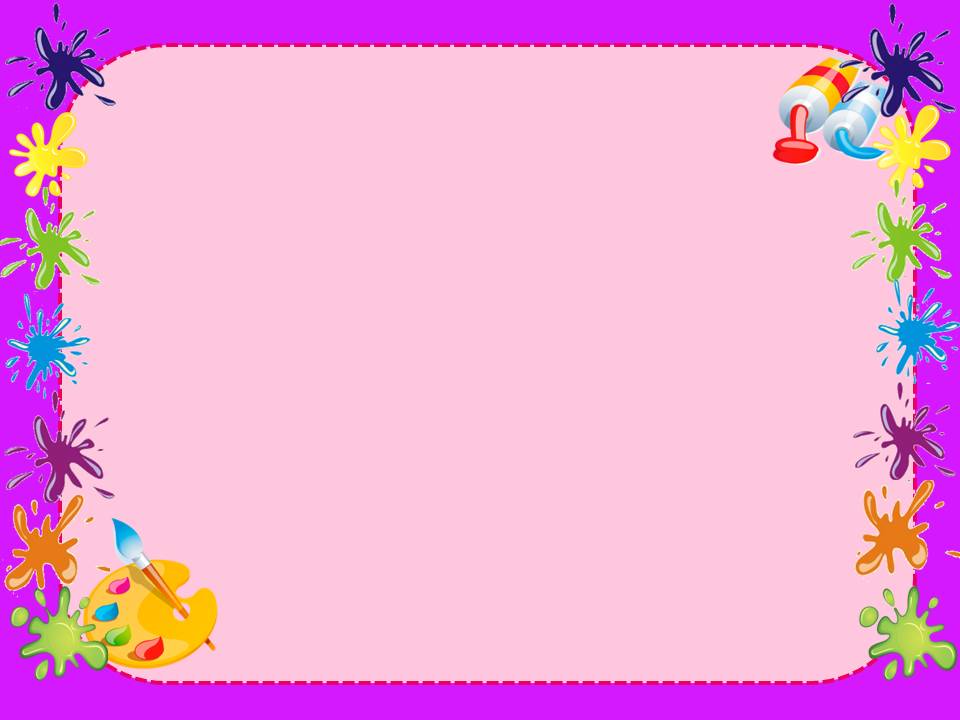 Пена для бритья создаёт неповторимую базу для рисования.
Она позволяет растягивать и закручивать капли в причудливые узоры, завитушки, зигзаги, создавая неповторимый рисунок, что в свою очередь
 развивает творческое воображение и мышление ребёнка.
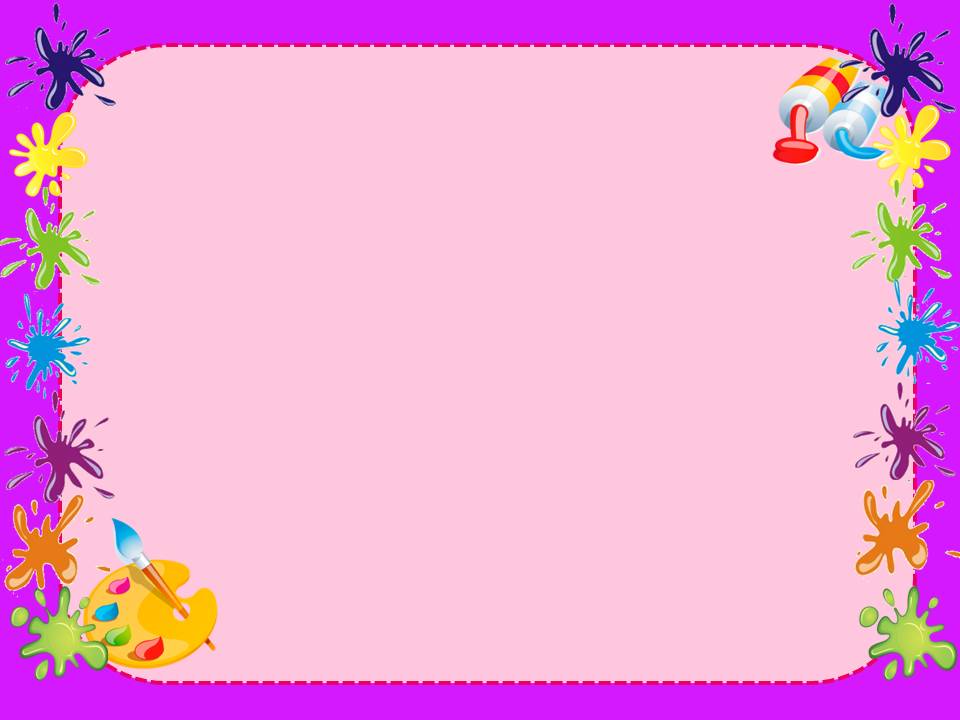 Нам понадобятся материалы:
 пена для бритья;
линейка пластиковая;
акриловые краски или гуашь;
шпажки деревянные;
бумага белая и шаблоны;
пипетка;
кисточки;
вода;
салфетка для стола или клеёнка;
одноразовые полотенца или салфетки.
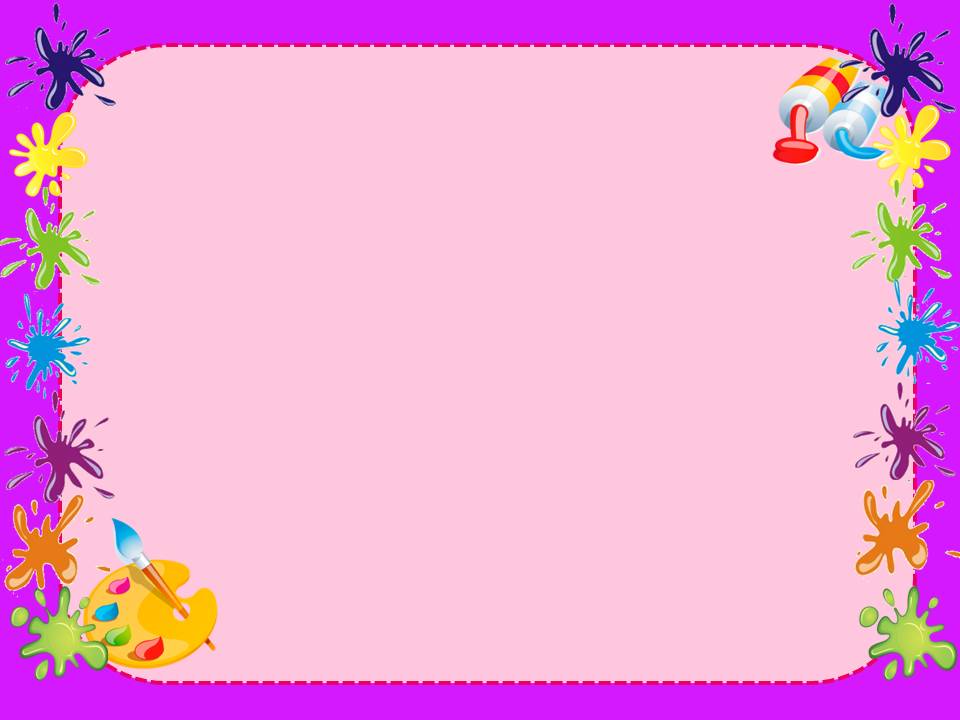 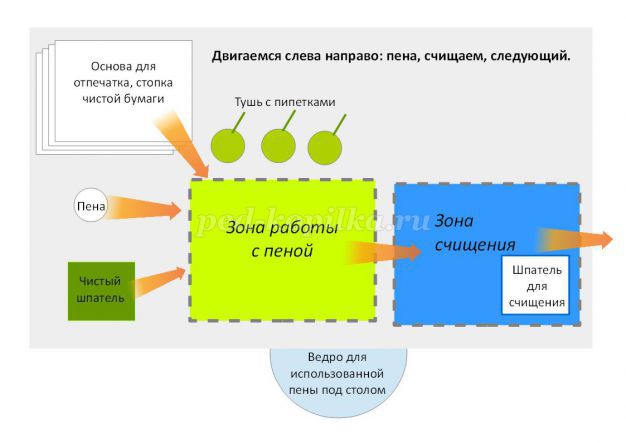 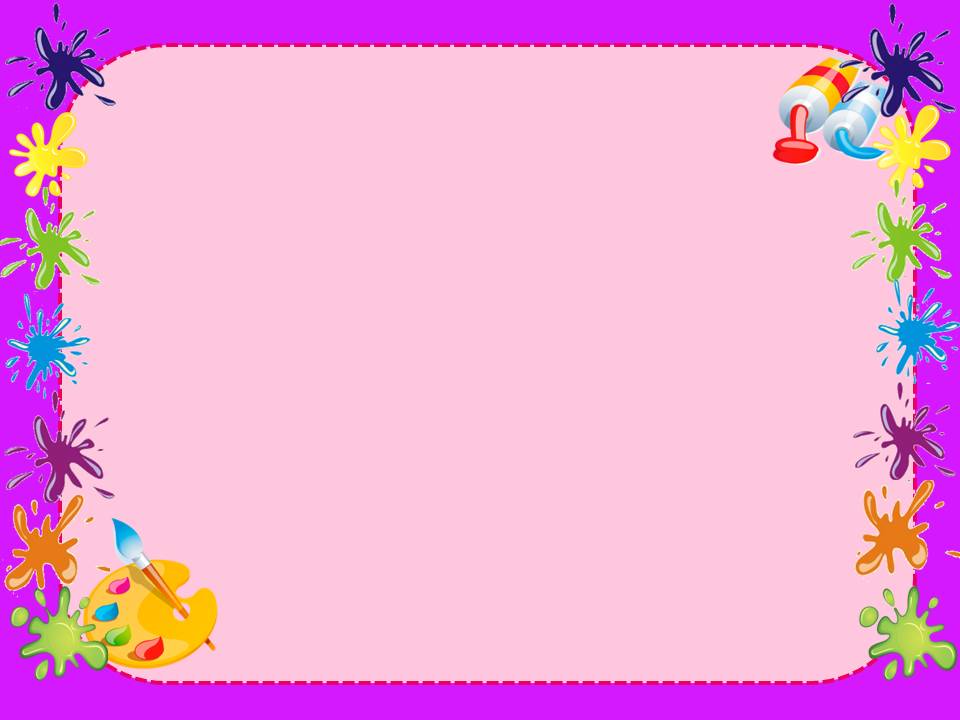 Этапы работы
1.Выдавить на одну сторону клеёнки пену высотой 2 сантиметра
2. Берём линейку и растягиваем по всей длине
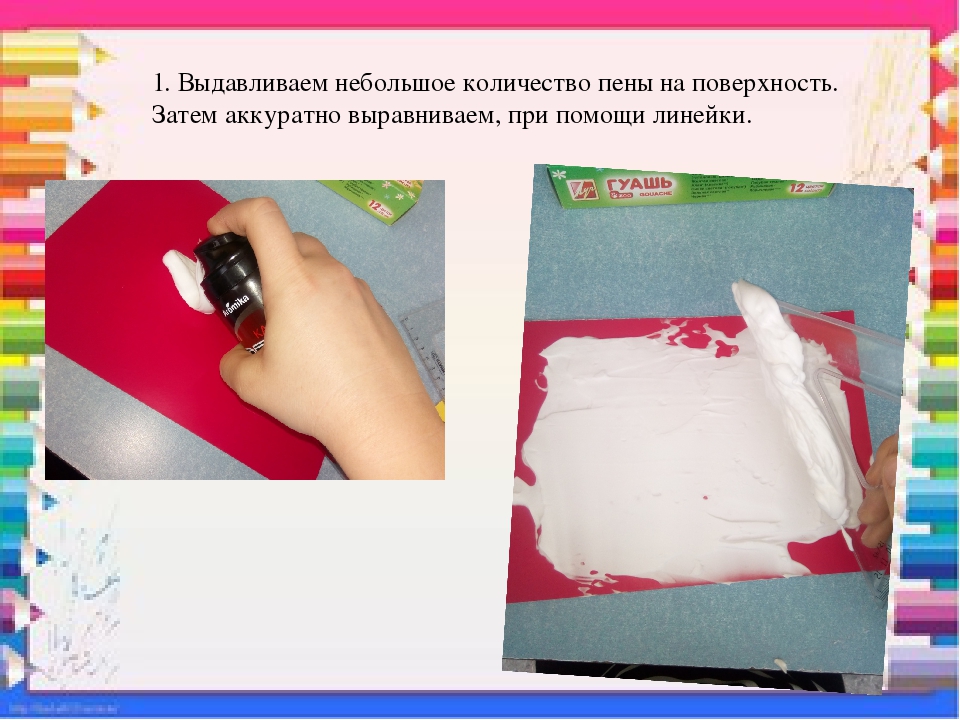 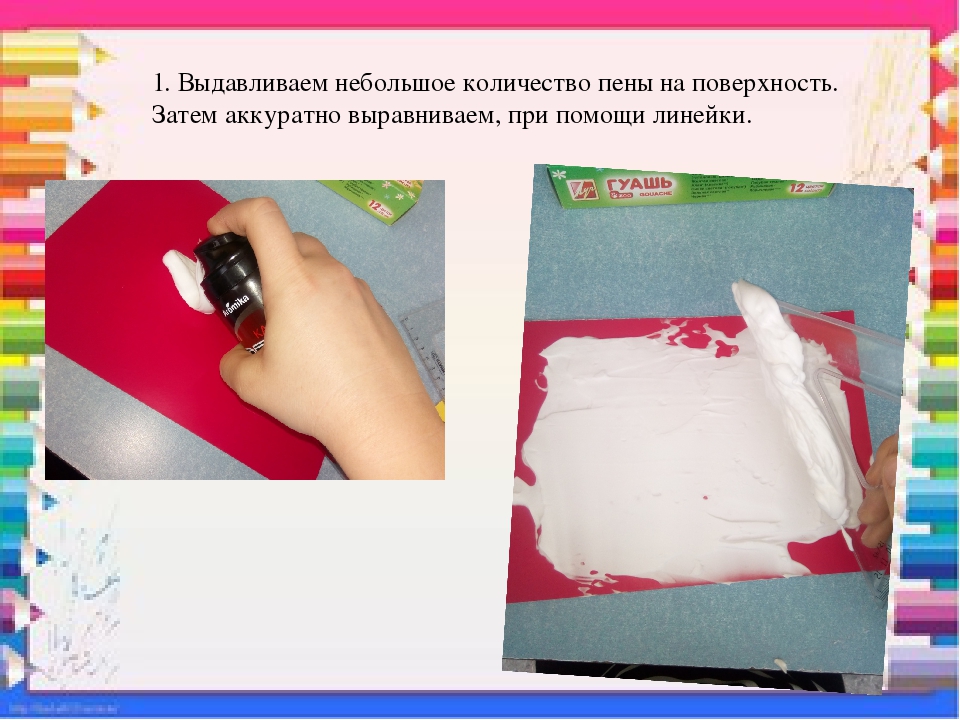 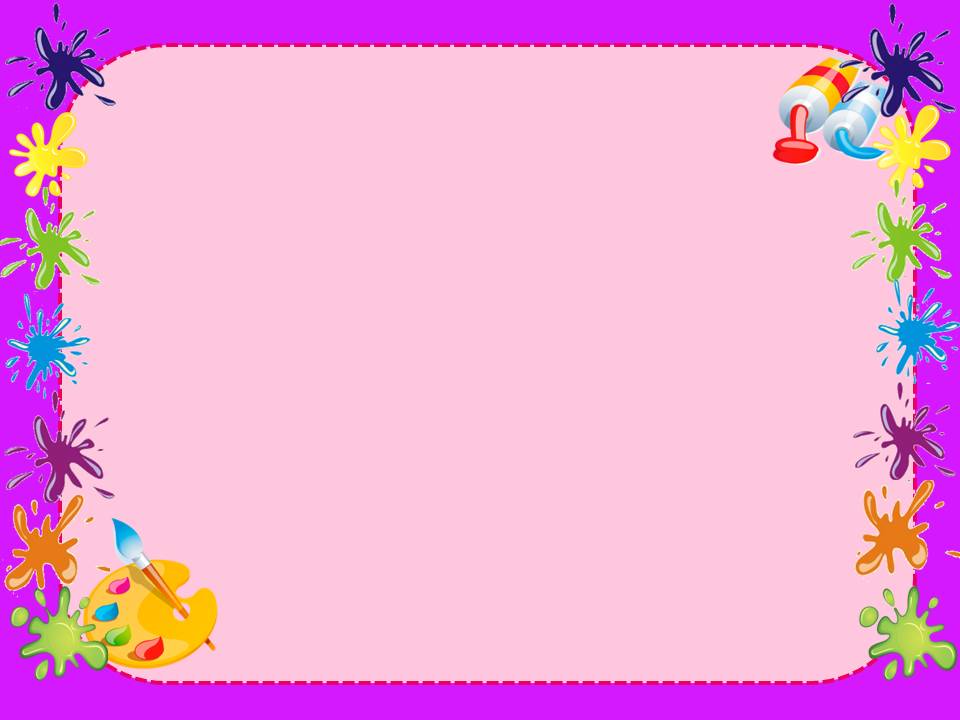 3.Нанести краску на пену с помощью кисточки или пипетки
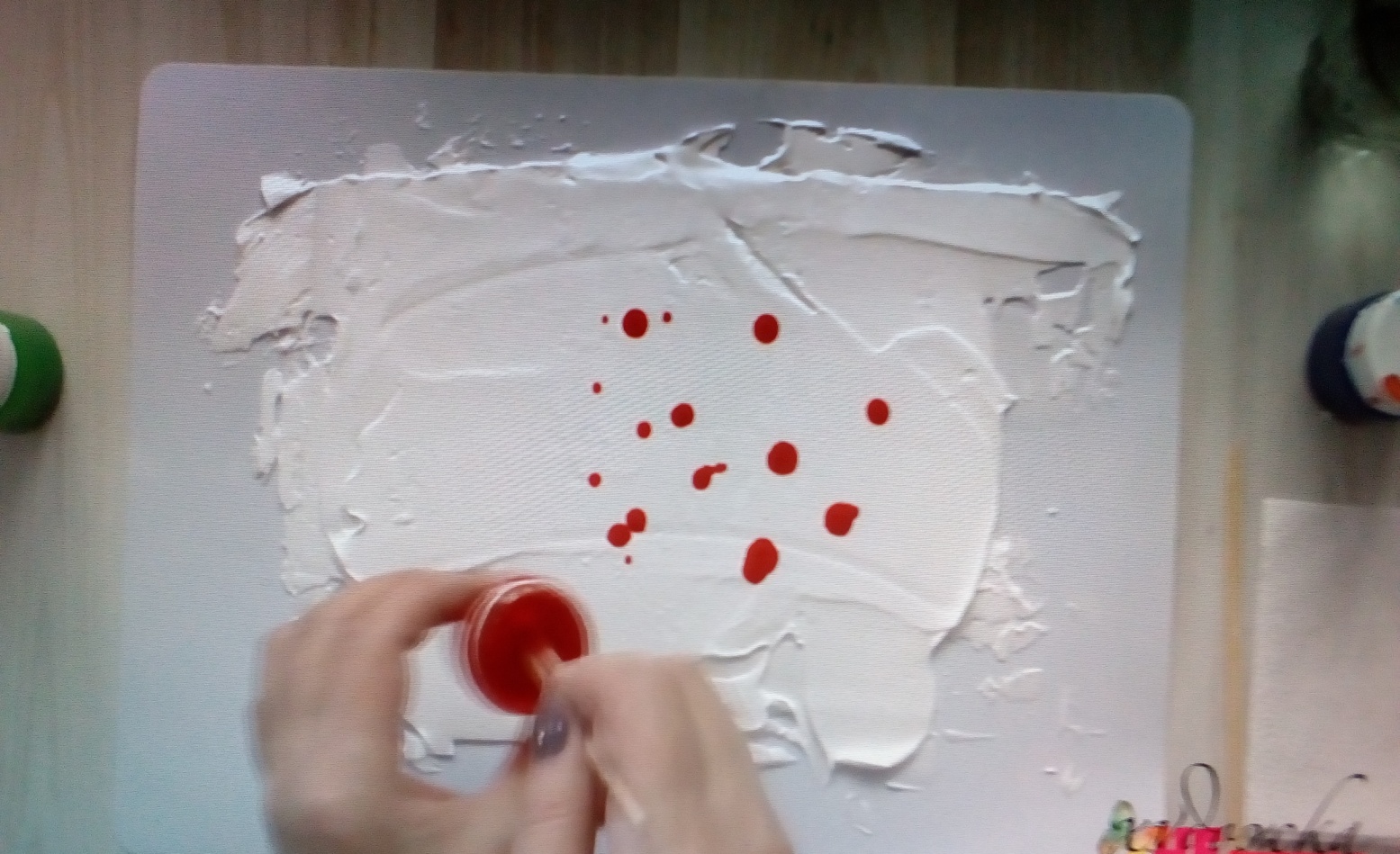 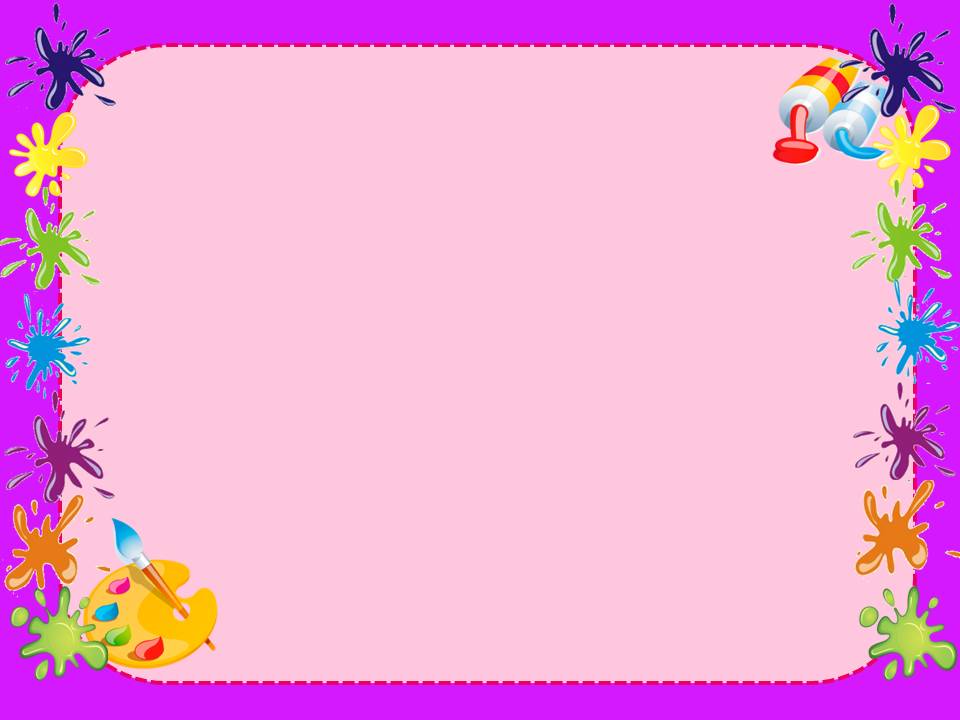 4.Взять шпажку и начинать рисовать узор;
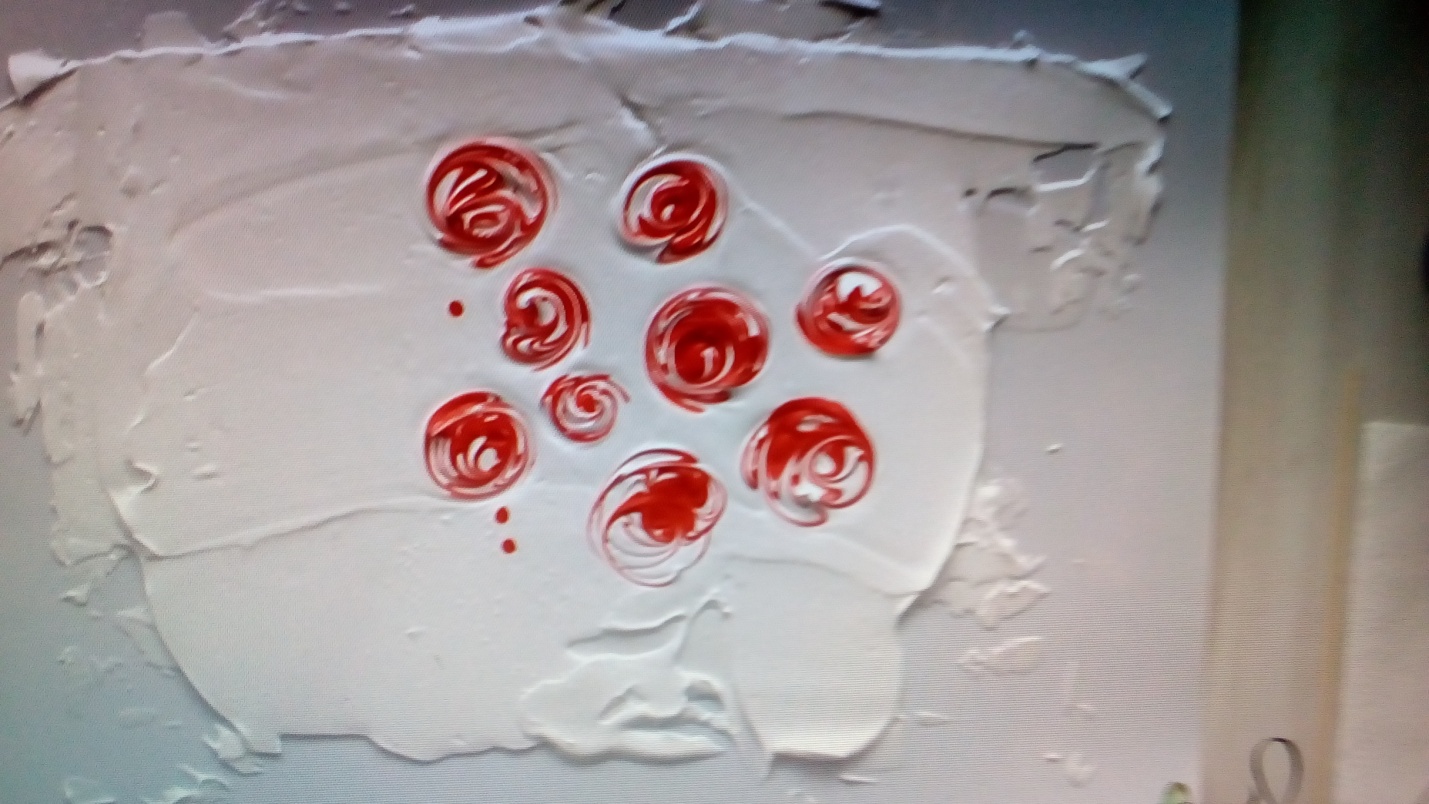 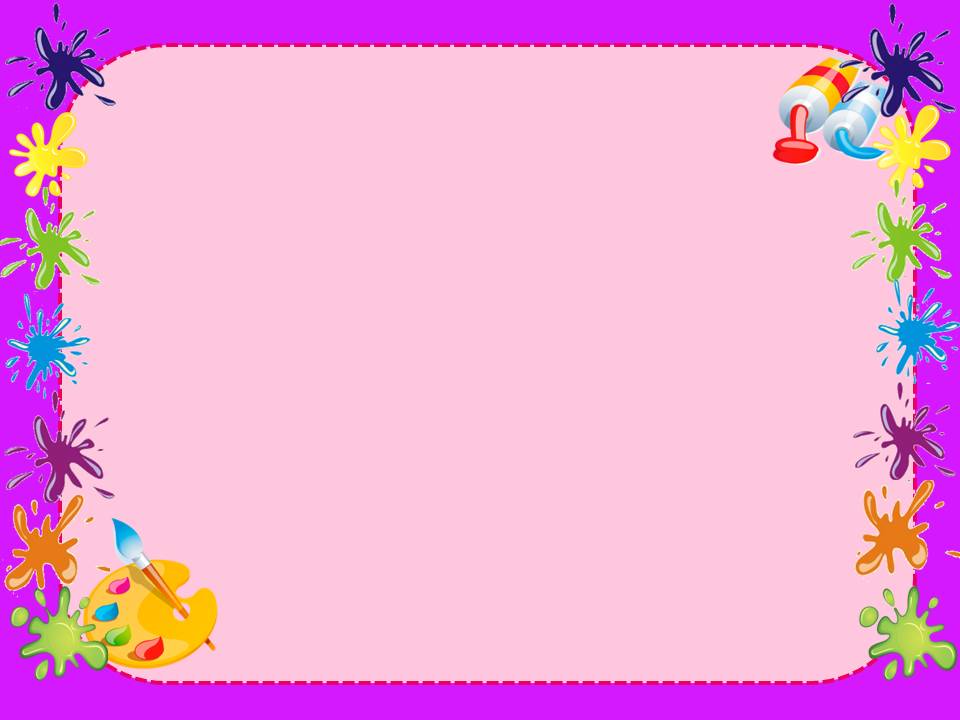 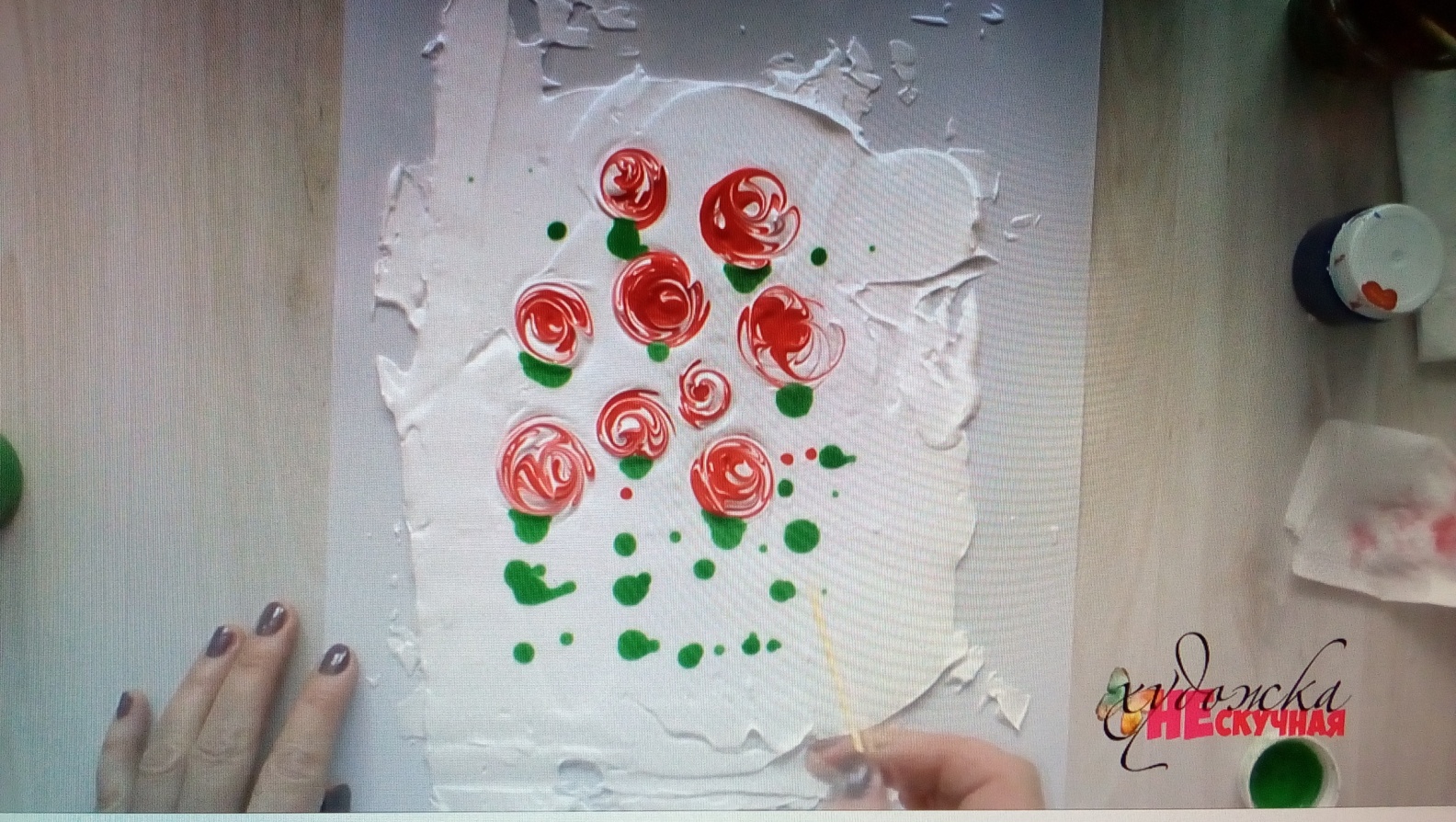 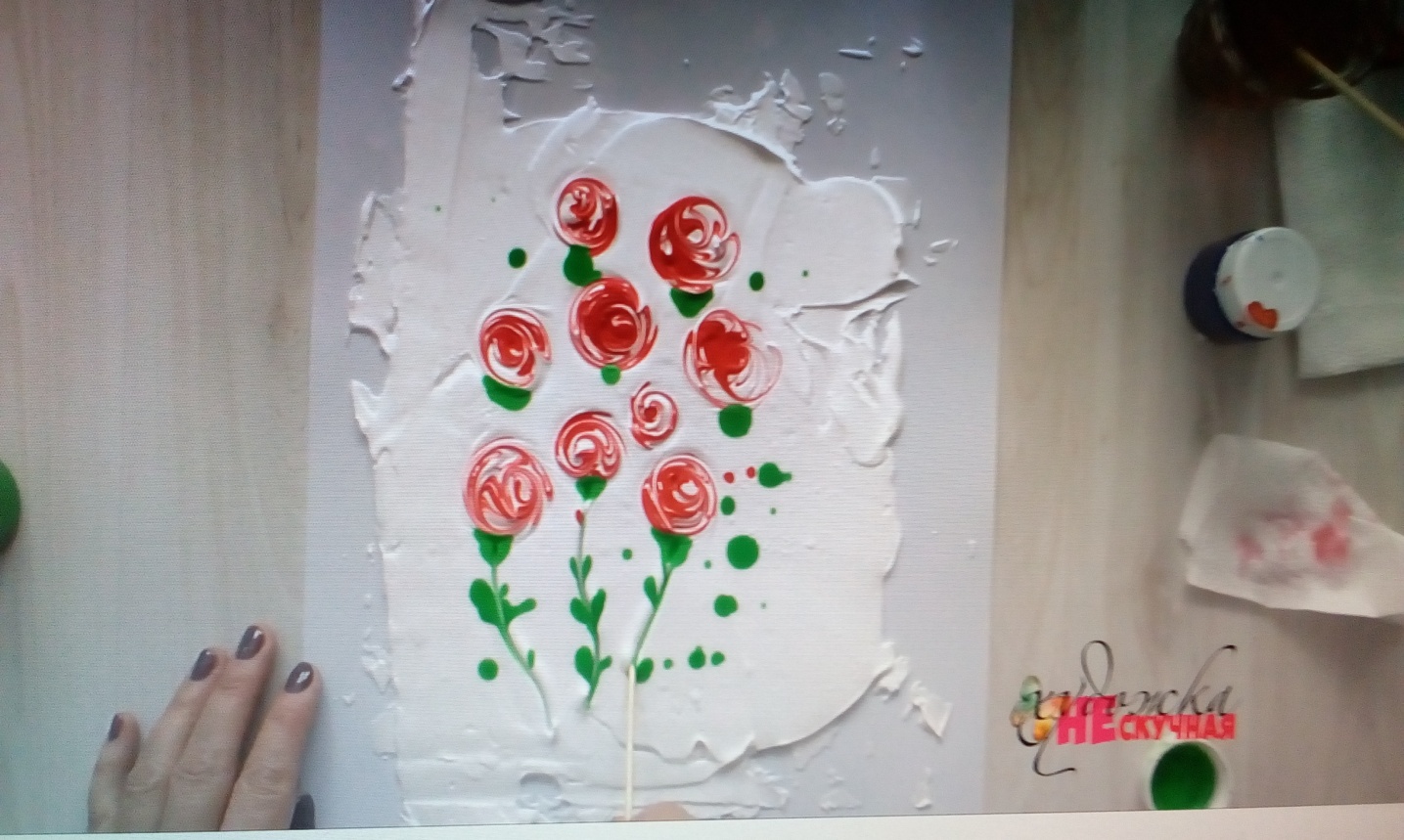 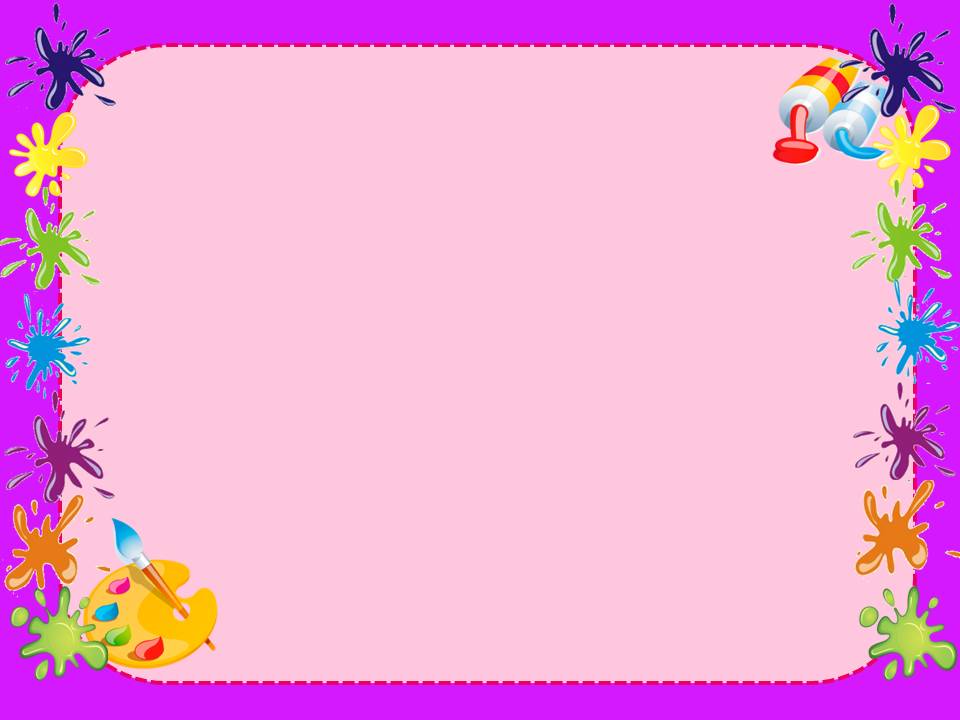 5.Потом берём лист бумаги  накрываем рисунок и придавливаем руками лист;
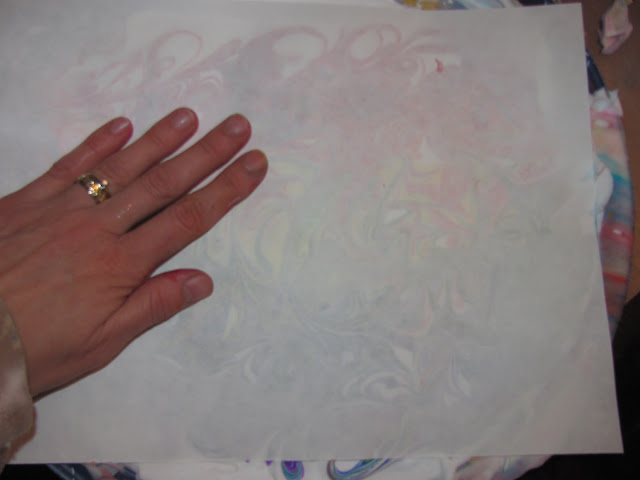 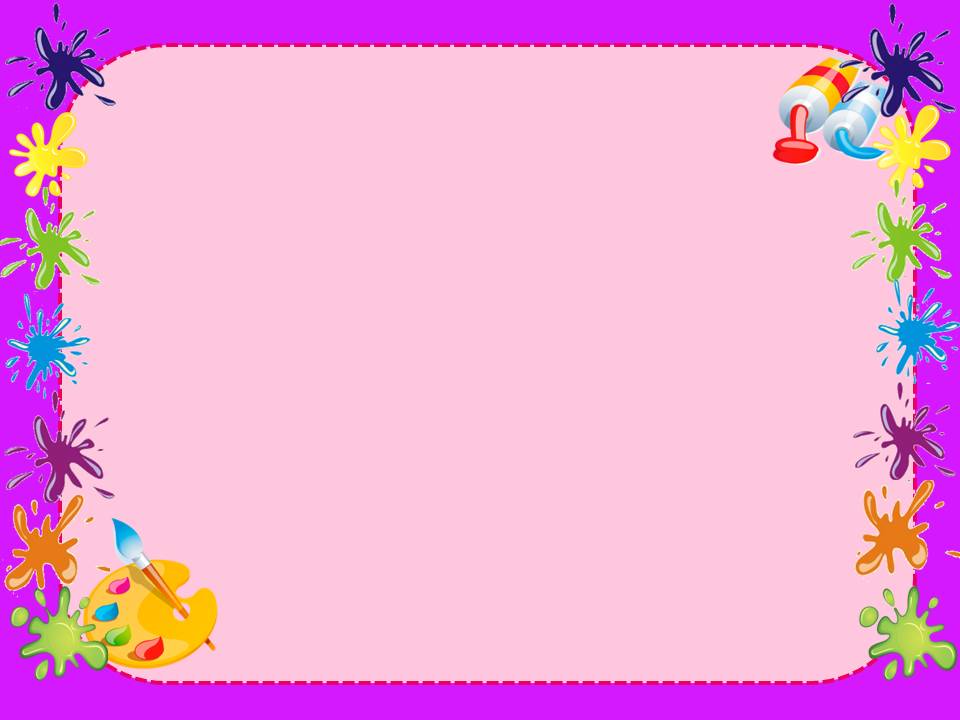 6.Снимаем лист сверху;
7.Убираем линейкой пену;
8.Рисунок готов.
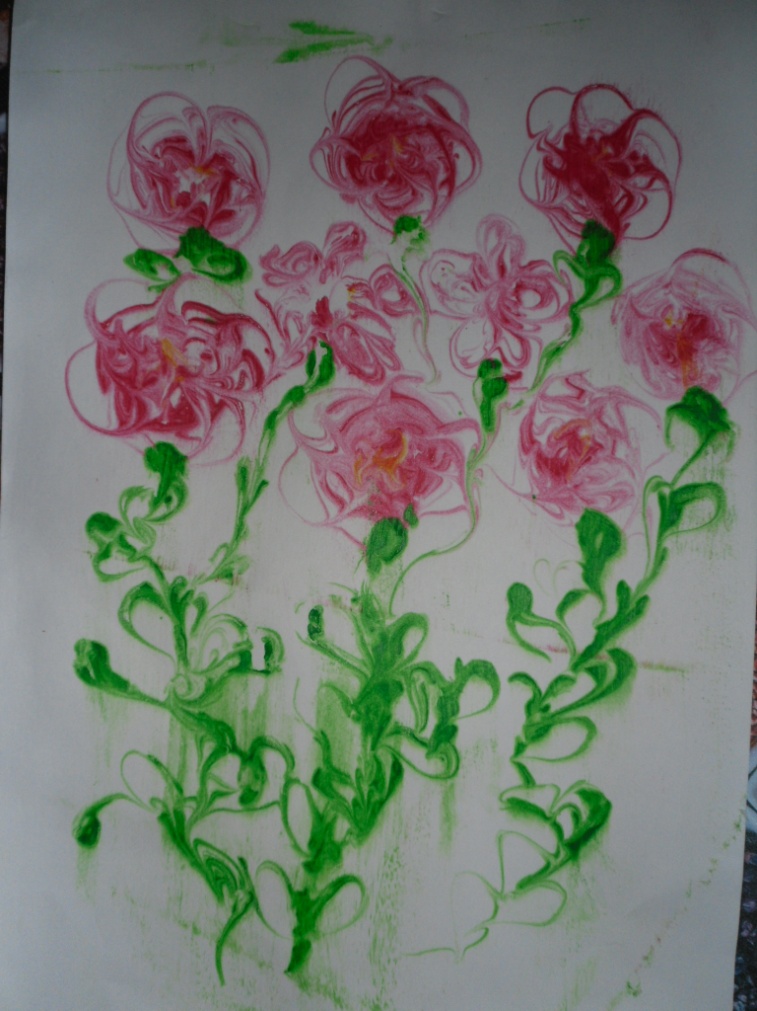 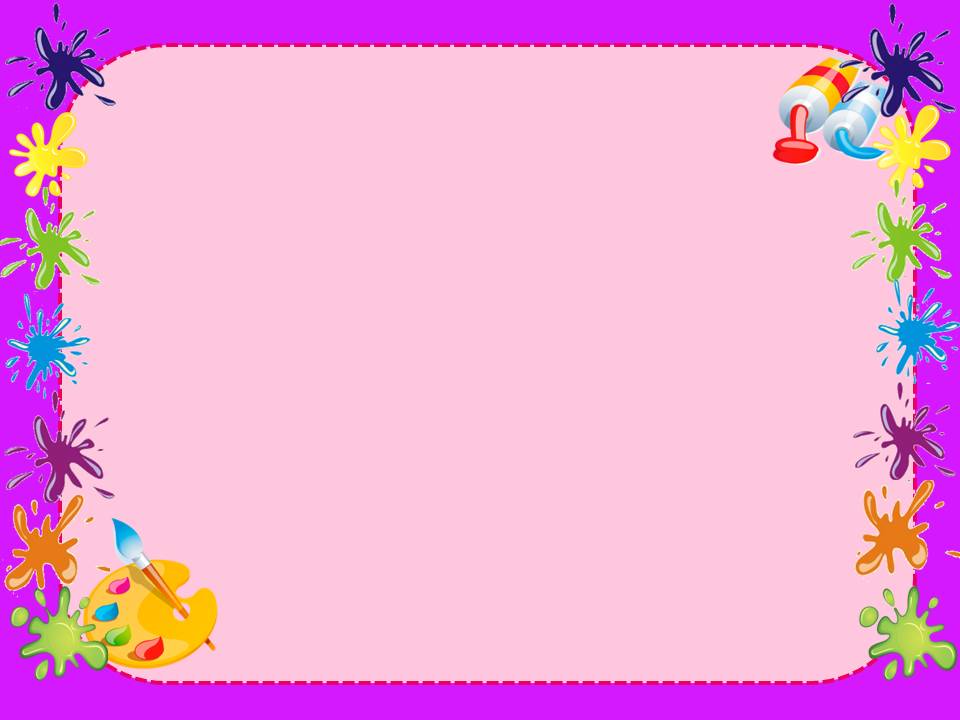 Мраморирование  бумаги и готовых шаблонов
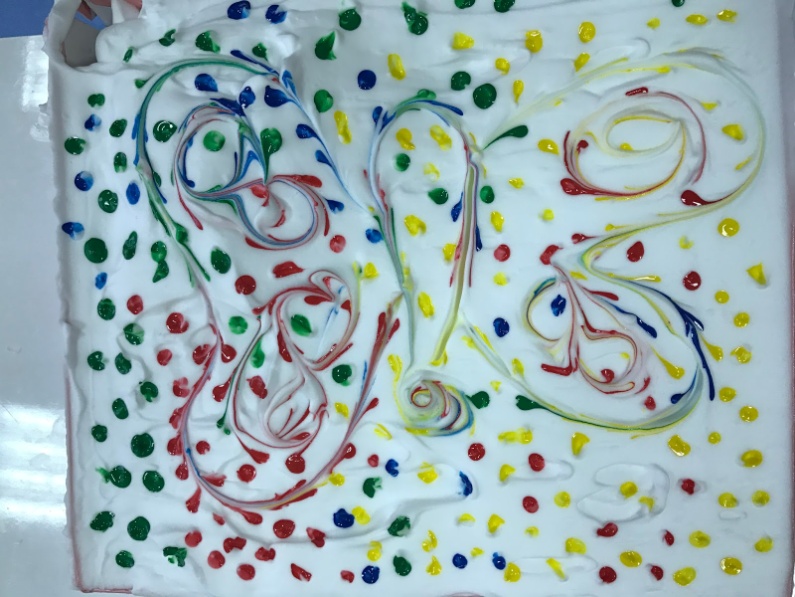 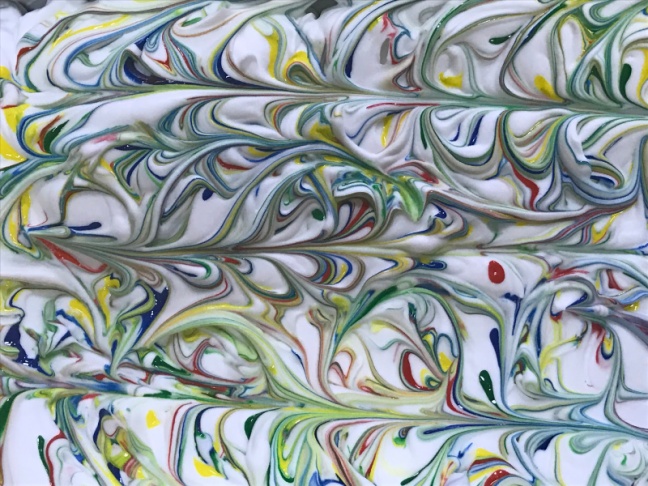 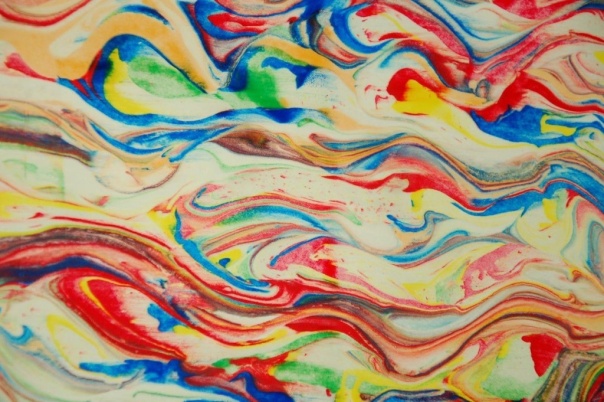 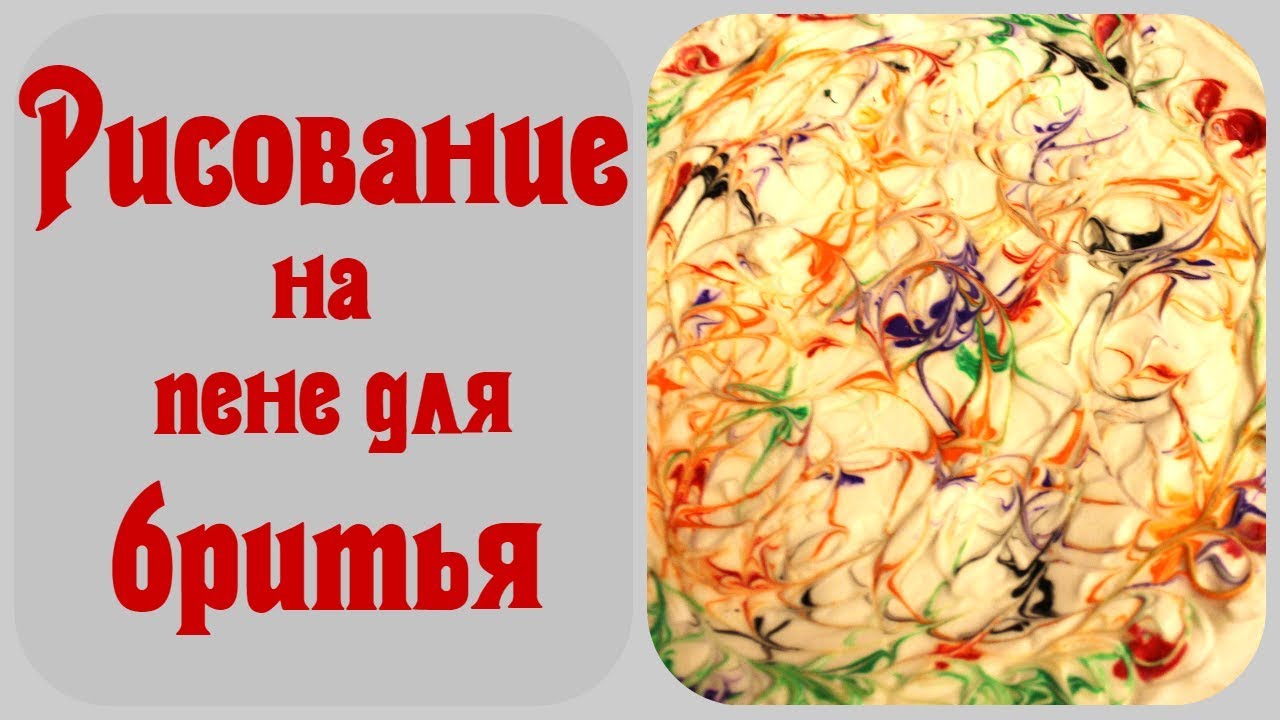 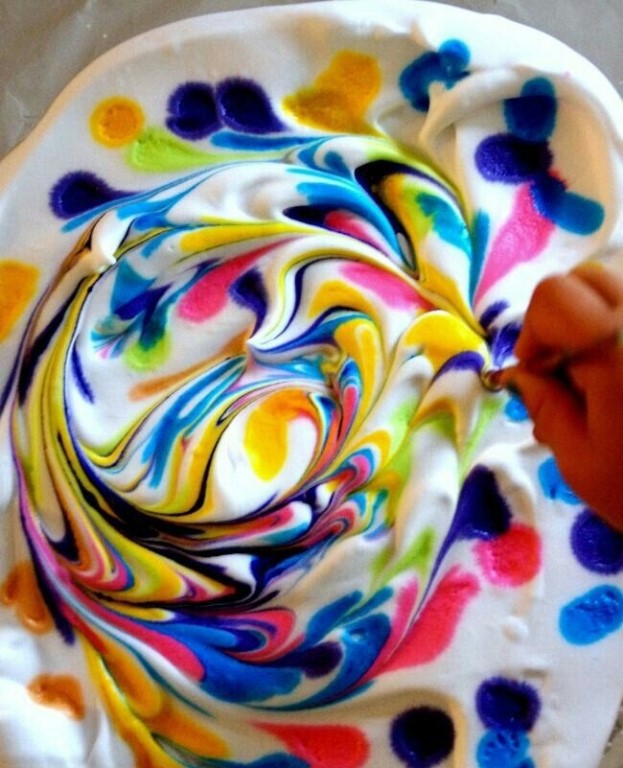 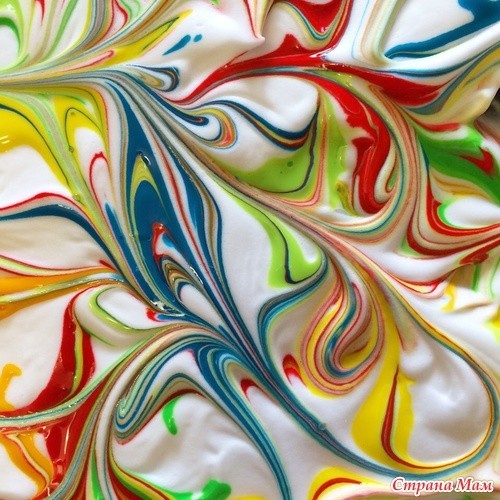 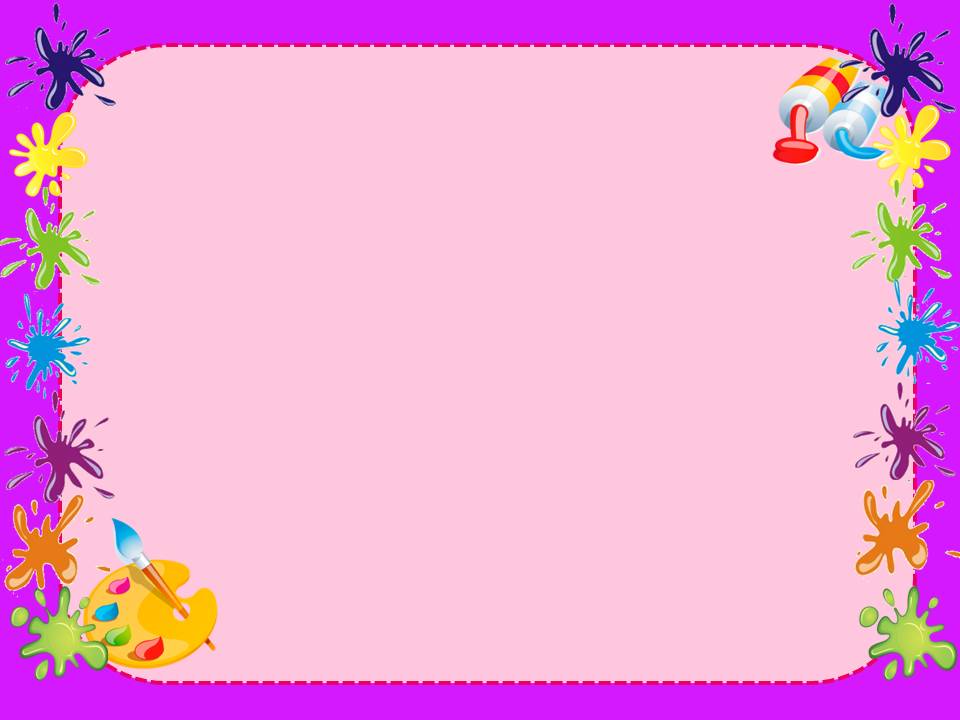 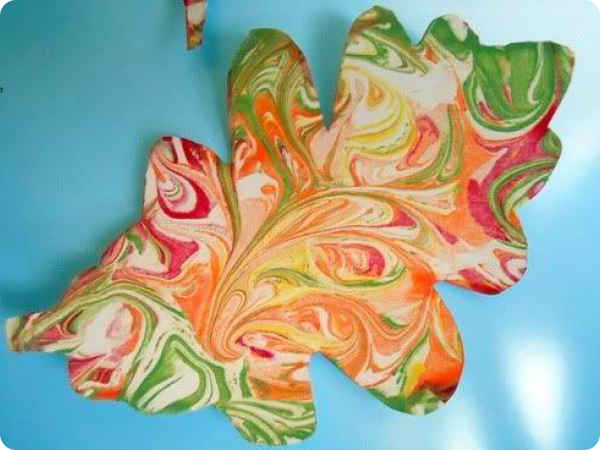 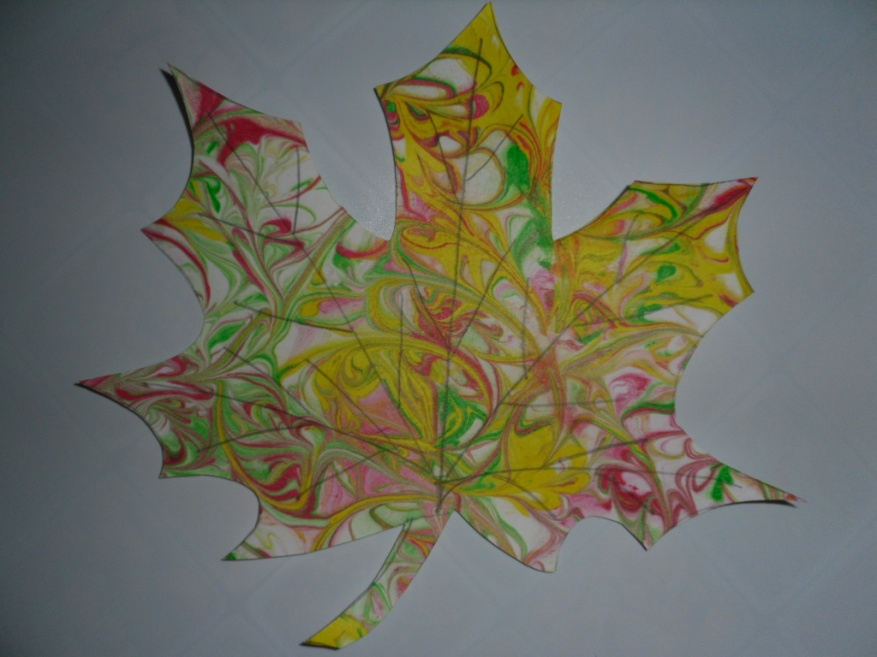 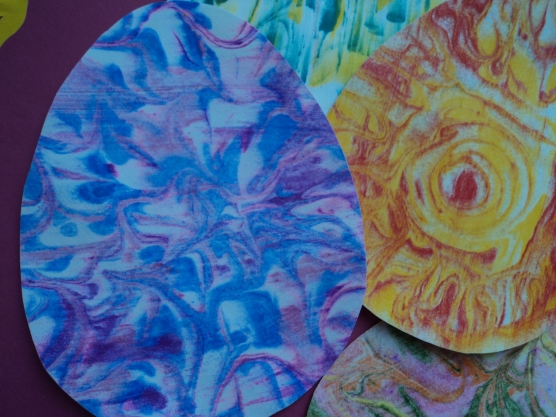 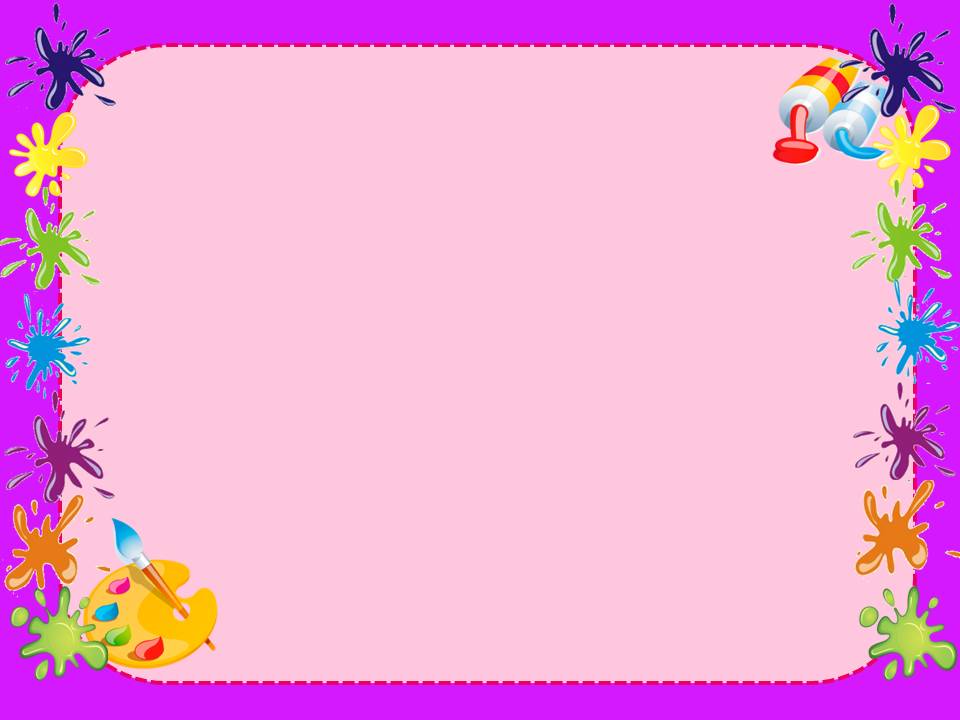 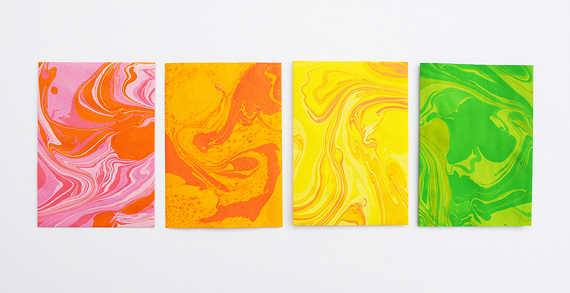 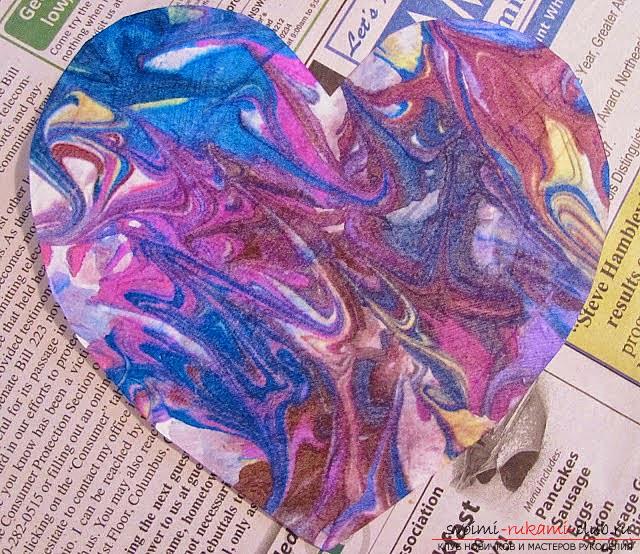 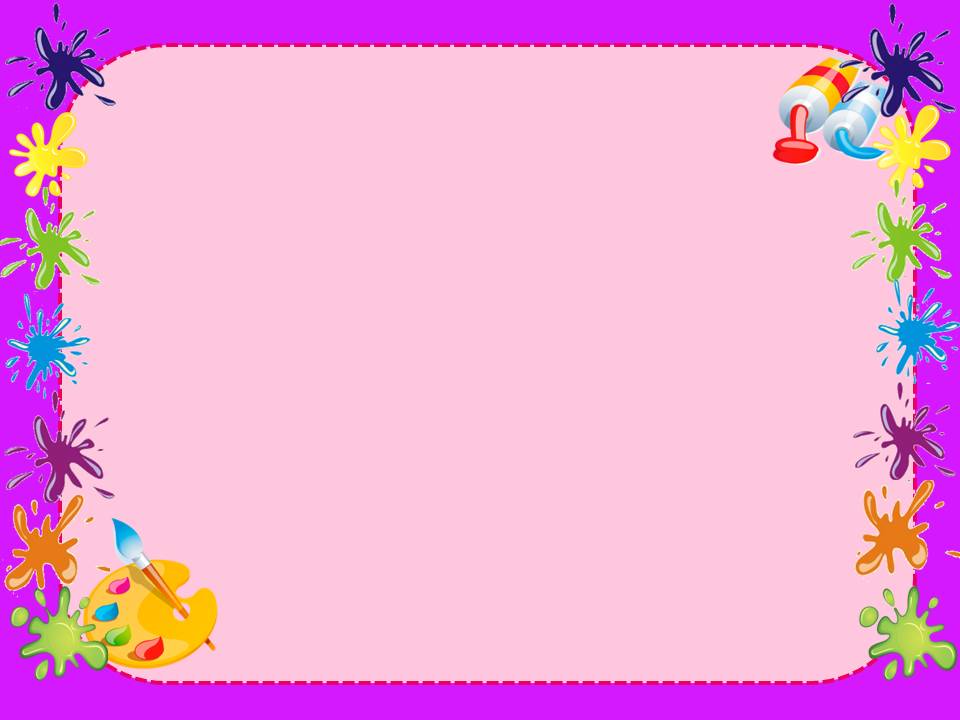 Рефлексия
Какое чувство у вас вызвало рисование и мраморирование на пене для бритья?
Какие открытия и выводы вы для себя сделали исходя из сегодняшнего мастер –класса?
Возник ли у вас интерес к использованию арт технологии для укрепления здоровья дошкольника в воспитательном процессе?
Понравился ли вам  мастер класс?
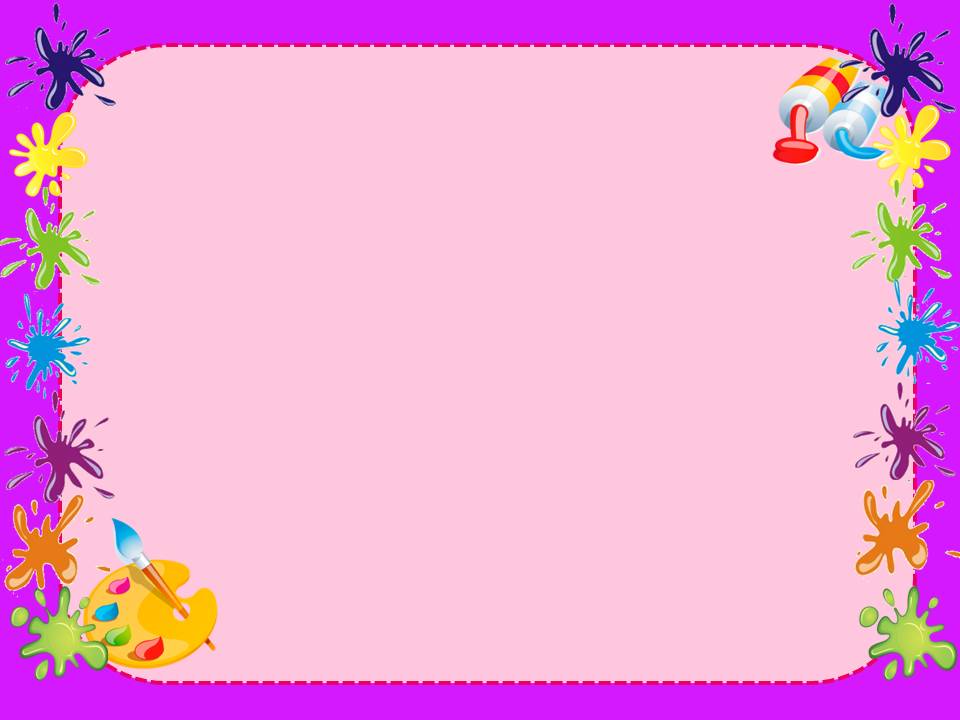 Спасибо 
За
внимание